Γυμνάσιο Πολυκάστρου
Ενημέρωση 
γονέων και κηδεμόνων
Φορείς / Κοινωνία
ΩΡΟΛΟΓΙΟ ΠΡΟΓΡΑΜΜΑ
Προσέλευση μαθητών και επισκέψεις
Οι ενήλικες που συνοδεύουν τα παιδιά τους το πρωί, αφού βεβαιωθούν ότι εισήλθαν στο προαύλιο, αποχωρούν αμέσως μόλις χτυπήσει το κουδούνι της έναρξης των μαθημάτων.Η επίσκεψη και η παραμονή των γονέων στο χώρο του σχολείου, την ώρα του μαθήματος δεν επιτρέπεται. Οι γονείς εισέρχονται στο σχολείο μόνο κατά τις προγραμματισμένες ώρες συναντήσεων με τους εκπαιδευτικούς των τάξεων και μετά από άδεια της Διεύθυνσης.
Τετράμηνα
Η διδασκαλία των μαθημάτων διεξάγεται σε δύο διδακτικές περιόδους που ονομάζονται τετράμηνα. 
Α τετράμηνο: 11 Σεπτεμβρίου -20 Ιανουαρίου. 
Β τετράμηνο: 21 Ιανουαρίου -31 Μαΐου.
Ομάδες μαθημάτων
Ομάδα Α: 
 1) Νεοελληνική Γλώσσα και Γραμματεία 
(Γλωσσική Διδασκαλία και Νεοελληνική Λογοτεχνία)
 2) Μαθηματικά
 3) Φυσική
 4) Ιστορία
Ομάδα Β:
1) Αρχαία Ελληνική Γλώσσα και Γραμματεία (Αρχαία Ελληνική Γλώσσα, Αρχαία Ελληνικά Κείμενα από Μετάφραση), 
2) Χημεία, 
3) Βιολογία, 
4) Γεωλογία-Γεωγραφία, 
5) Κοινωνική και Πολιτική Αγωγή, 
6) Θρησκευτικά, 
7) Αγγλικά, 
8) Δεύτερη ξένη γλώσσα 
9) Οικιακή Οικονομία
Ομάδα Γ:
1) Τεχνολογία - Πληροφορική, 
2) Μουσική -Καλλιτεχνικά 
3) Φυσική Αγωγή
Βαθμός ετήσιας επίδοσης
1. Στα μαθήματα της πρώτης ομάδας (Ομάδα Α') βαθμός ετήσιας επίδοσης των μαθητών είναι το ένα τρίτο του αθροίσματος των βαθμών του πρώτου τετραμήνου, του δεύτερου τετραμήνου και της γραπτής ανακεφαλαιωτικής εξέτασης. 
2. Στα μαθήματα της δεύτερης ομάδας (Ομάδα Β') και της τρίτης ομάδας (Ομάδα Γ') βαθμός ετήσιας επίδοσης των μαθητών είναι ο μέσος όρος των βαθμών του πρώτου τετραμήνου και του δεύτερου τετραμήνου.
Βαθμολογία και προαγωγή
Ο μαθητής κρίνεται άξιος προαγωγής ή απόλυσης, 
i) όταν έχει σε κάθε μάθημα βαθμό ετήσιας επίδοσης τουλάχιστον δέκα (10) ή 
ii) όταν έχει γενικό μέσο όρο βαθμών ετήσιας επίδοσης τουλάχιστον δεκατρία (13). 
Αν δεν πληρούνται οι παραπάνω προϋποθέσεις προαγωγής ή απόλυσης, ο μαθητής παραπέμπεται σε επαναληπτική εξέταση στα μαθήματα στα οποία ο βαθμός ετήσιας επίδοσης είναι μικρότερος από δέκα (10). 
Για τους παραπεμπόμενους μαθητές αμέσως μετά το τέλος της πρώτης εξεταστικής περιόδου καταρτίζεται με ευθύνη του Διευθυντή του Σχολείου και υλοποιείται από τους εκπαιδευτικούς πρόγραμμα υποστηρικτικής διδασκαλίας για κάθε μάθημα των Ομάδων Α' και Β' στο οποίο έχει παραπεμφθεί μαθητής.
Συγκεκριμένα για κάθε μάθημα προσφέρεται πρόγραμμα διάρκειας πέντε έως δέκα (5-10) διδακτικών ωρών, ανάλογα με τις ανάγκες των μαθητών. Η υλοποίηση του ανατίθεται σε εκπαιδευτικούς του σχολείου από τον σύλλογο διδασκόντων. 
Στο τρίτο δεκαήμερο του Ιουνίου διεξάγονται οι επαναληπτικές εξετάσεις για τους παραπάνω μαθητές (δεύτερη εξεταστική περίοδος).
Για τα μαθήματα της ομάδας Α'οι επαναληπτικές εξετάσεις είναι προφορικές και γραπτές.
Για τα μαθήματα της Β΄και της Γ΄ομάδας οι επαναληπτικές εξετάσεις είναι προφορικές.
Αν και μετά τις επαναληπτικές εξετάσεις μαθητής της Α' και Β' τάξης δεν κριθεί άξιος προαγωγής επαναλαμβάνει την τάξη. 
Αν και μετά τις επαναληπτικές εξετάσεις μαθητής της Γ' τάξης δεν κριθεί άξιος απόλυσης δύναται να προσέλθει σε επαναληπτικές εξετάσεις πριν από την έναρξη των μαθημάτων τον Σεπτέμβριο (τρίτη εξεταστική περίοδος), στα μαθήματα στα οποία ο βαθμός ετήσιας επίδοσης είναι μικρότερος από δέκα (10) καθώς και σε εξετάσεις επόμενου/νων σχολικού/κών έτους/ετών τον Ιούνιο (πρώτη και δεύτερη εξεταστική περίοδος) και τον Σεπτέμβριο (τρίτη εξεταστική περίοδος), στην ύλη στην οποία εξετάζονται κατά το έτος της εξέτασης και οι μαθητές της Γ' τάξης.
Τμήμα ένταξης
Οι μαθητές με αναπηρία και ειδικές εκπαιδευτικές ανάγκες, οι οποίοι εξετάζονται με βάση τις διατάξεις της με αρ. πρ. 28722/Γ2/12-3-2010 υπουργική απόφαση (Β' 276), προάγονται ή απολύονται, σύμφωνα με τις διατάξεις της παρ. 4 εδαφίου α (ii) του παρόντος άρθρου με μείωση του προβλεπόμενου μέσου όρου βαθμών ετήσιας επίδοσης σε "τουλάχιστον δώδεκα (12)".
Αξιολόγηση της επίδοσης:
α) η συνολική συμμετοχή του μαθητή στη μαθησιακή διδασκαλία (τα ερωτήματα που θέτει, οι απαντήσεις που δίνει, η συμβολή του στη μελέτη ενός θέματος μέσα στην τάξη, η συνεργασία του με συμμαθητές, η επιμέλεια στην εκτέλεση των εργασιών που του ανατίθενται), από την οποία ο εκπαιδευτικός σχηματίζει εικόνα για τις γνώσεις, την κατανόηση εννοιών και φαινομένων, τις δεξιότητες επίλυσης προβλήματος, τις επικοινωνιακές δεξιότητες, την κριτική σκέψη, τη δημιουργικότητα κτλ.,
β) οι εργασίες που εκτελεί ο μαθητής στο πλαίσιο της καθημερινής μαθησιακής διαδικασίας στο σχολείο ή στο σπίτι, ατομικά ή ομαδικά,
γ) οι συνθετικές δημιουργικές εργασίες, ατομικές ή ομαδικές, οι διαθεματικές εργασίες 
δ) οι ωριαίες γραπτές δοκιμασίες, 
ε) οι ολιγόλεπτες γραπτές δοκιμασίες (τεστ).
αξιολόγηση
συμμετοχή στο μάθημα και τις καθημερινές εργασίες της τάξης
καθημερινή προφορική επίδοση στο μάθημα της ημέρας
επίδοση στις γραπτές επαναληπτικές δοκιμασίες
επιμέλεια και συνέπεια στις εργασίες που έχει για το σπίτι
συμμετοχή και συμπεριφορά στην ομάδα που ανήκει
γενική συμπεριφορά απέναντι στους συμμαθητές και τους καθηγητές
Ωριαίες γραπτές δοκιμασίες
α) προειδοποιημένες, αν έπονται μιας ανακεφαλαίωσης και καλύπτουν ευρύτερη διδακτική ενότητα για την οποία έχουν διατεθεί μέχρι τέσσερις (4) διδακτικές ώρες 
β) μη προειδοποιημένες, αν καλύπτουν την ύλη που διδάχθηκε στο αμέσως προηγούμενο μάθημα
Γραπτές δοκιμασίες
Στα μαθήματα της Ομάδας Α' διενεργείται μόνο μια ωριαία γραπτή δοκιμασία κατά τη διάρκεια του πρώτου τετραμήνου. 
Στα μαθήματα της Ομάδας Β' διενεργείται μία ωριαία γραπτή δοκιμασία κατά τη διάρκεια του πρώτου τετραμήνου και μία κατά τη διάρκεια του δεύτερου τετραμήνου. Κατά το δεύτερο τετράμηνο ο διδάσκων μάθημα της δεύτερης ομάδας δύναται να επιλέξει, αντί της διεξαγωγής ωριαίας γραπτής δοκιμασίας σε κάποιο τμήμα ή κάποια τμήματα, την ανάθεση μιας συνθετικής δημιουργικής εργασίας μικρής έκτασης στους μαθητές του τμήματος ή των τμημάτων. 
Στα μαθήματα της Ομάδας Γ΄δεν διενεργείται καμιά ωριαία γραπτή δοκιμασία.
Άρθρο 5
Συχνότητα γραπτών δοκιμασιών
Οι ωριαίες γραπτές δοκιμασίες πραγματοποιούνται με τον παρακάτω περιορισμό: 
κάθε τμήμα μπορεί να εξετάζεται με ωριαία γραπτή δοκιμασία μόνο σε ένα (1) μάθημα την ημέρα και μέχρι σε τρία (3) το πολύ μαθήματα την εβδομάδα. 
Οι σύντομες γραπτές δοκιμασίες δεν υπερβαίνουν τις τρεις (3) ανά μάθημα για κάθε τετράμηνο, 
διαρκούν το πολύ δέκα (10) λεπτά,
τα ερωτήματα αναφέρονται στο αμέσως προηγούμενο μάθημα και έχουν ελεγχθεί ότι είναι δυνατόν να απαντηθούν εντός του διαθέσιμου χρόνου.
Απουσίες
Έως 64 αδικαιολόγητες
Συνολικά 114 απουσίες
Κατ’ εξαίρεση ο Σύλλογος των διδασκόντων κάθε σχολικής μονάδας με ειδική πράξη του χαρακτηρίζει επαρκή τη φοίτηση μαθητή, ο οποίος σημείωσε περισσότερες από εκατόν δεκατέσσερις (114) απουσίες και όχι πέρα των εκατόν εξήντα τεσσάρων (164), με την προϋπόθεση ότι όλες οι απουσίες του οι πάνω από τις εξήντα τέσσερις (64) είναι δικαιολογημένες ή οφείλονται σε ασθένεια που βεβαιώνεται (άρθρο 3 παρ. 3 του π.δ/τος 485/1983 (Α΄ 184) , η επίδοσή του κρίνεται ιδιαίτερα ικανοποιητική, με την έννοια ότι ο Γενικός Μέσος Όρος της προφορικής βαθμολογίας, που προκύπτει είναι τουλάχιστον δεκαπέντε (15) και η διαγωγή του είναι κοσμιότατη
Δικαιολόγηση απουσιών
Ενημερώνετε το σχολείο στην περίπτωση αργοπορίας του μαθητή. Ο μαθητής σε αυτήν την περίπτωση θα γίνει δεκτός μόνο αν δοθεί άδεια από τη Διεύθυνση του σχολείου. 
Επαναλαμβανόμενη αργοπορία το πρωί θα τιμωρείται με απουσία.
Για την ενδιάμεση απουσία του μαθητή πρέπει να προηγηθεί συννενόηση με το σχολείο.
Δικαιολόγηση απουσιών εντός 10 ημερών (max. 64).
Έχετε άμεσα διαθέσιμο τον αριθμό τηλεφώνου του σχολείου: 23430 24821 / 22757.
Προτεραιότητες
Ασφάλεια
Επίδοση στα μαθήματα
Συμπεριφορά: συνέπεια, ευγένεια, σεβασμός
Καλλιέργεια κριτικής σκέψης
Ανάληψη ευθυνών
Εμπλοκή και συμμετοχή στις δραστηριότητες
Συνεργατικό και ομαδικό πνεύμα
Ψυχική υγεία
Αγάπη για το σχολείο και τη μάθηση
Συμπεριφορά
Η συμπεριφορά των μαθητών και των μαθητριών πρέπει να είναι ευγενική και όχι βίαιη. Λεκτική και σωματική βία απαγορεύεται κάτω από οποιεσδήποτε συνθήκες και αποτελεί λόγο τιμωρίας. 
Κατά τη διάρκεια των μαθημάτων οι μαθητές δεν σηκώνονται όρθιοι, δεν συνομιλούν, δεν προκαλούν άσκοπα φασαρία.
Καλή, ευπρεπής και καθαρή εμφάνιση.
Ζητάμε από τους γονείς/κηδεμόνες
Διαβάστε και συζητήστε τον κανονισμό του σχολείου με το παιδί σας
Αποτελέστε πρότυπο για το παιδί σας
Βάλτε όρια και επιμένετε σε αυτά
Επιβραβεύστε τα παιδιά σας και θέστε τα προ των συνεπειών των πράξεων και των επιλογών τους
Συζητήστε με τους εκπαιδευτικούς και τη Διεύθυνση θέματα των παιδιών
Στηρίξτε και δώστε αξία στο δημόσιο σχολείο
Μην ξεχνάτε
ΑΔΥΜ
Τηλέφωνα
E-mails
Να ενημερώνεστε
Ενημερώστε το σχολείο για παθήσεις και φάρμακα των παιδιών σας
Μάθετε στα παιδιά σας όλα τα τηλέφωνά σας για έκτακτη ανάγκη 
Να έχετε πάντα πρόσβαση στο τηλέφωνό σας
Δραστηριότητες
Περίπατοι
Διδακτικές και εκπαιδευτικές επισκέψεις 
Clubs
Χορωδία και ορχήστρα
Εφημερίδα
Μαθητικές κοινότητες
5 μελή Συμβούλια – σε κάθε τάξη
15 μελές Συμβούλιο – σε όλο το σχολείο
Εκλογές τον Οκτώβριο
Σύλλογος Γονέων και Κηδεμόνων
Εξοπλισμός
Δραστηριότητες
Υλικό σχολείου
Επικοινωνία σχολείου - γονέων
Ενημέρωση γονέων
Επικοινωνία με μαθητές
Αναμνηστικά
Απαγορεύονται
Κινητά
Συσκευές καταγραφής εικόνας και ήχου
Κάπνισμα
Επικίνδυνες ουσίες 
Αντικείμενα που θέτουν σε κίνδυνο την ασφάλεια και τη σωματική ακεραιότητα μαθητών και εκπαιδευτικών
Καθημερινά
Συζητήστε με το παιδί σας για το σχολείο. Διαθέστε λίγα λεπτά από την ώρα σας για να χαλαρώσετε μαζί του και να μοιραστείτε την καθημερινή του εμπειρία (μάθημα, σχέσεις, φίλοι, δραστηριότητες, καθηγητές).
Αν χρειάζεται, ελέγχετε τους βαθμούς στα τεστ, τις εργασίες που έχουν για το σπίτι, τι πρέπει να διαβάσουν, ενημερωτικά σημειώματα που πρέπει να σας δώσουν, ή ανακοινώσεις να σας μεταφέρουν. Υπενθυμίστε τους ότι είναι δική τους ευθύνη να θυμούνται και να ανταποκρίνονται στα καθήκοντά τους.
Βεβαιωθείτε ότι ετοιμάζουν την τσάντα τους και τα ρούχα τους το βράδυ πριν πέσουν για ύπνο και ότι το πρωί θα σηκωθούν εγκαίρως για να φάνε και να ετοιμαστούν.
Επιμείνετε στη συνέπεια και μην αργείτε εσείς οι ίδιοι να φέρετε τα παιδιά.
Ενθαρρύνετε το διάβασμα ενός λογοτεχνικού βιβλίου για χαλάρωση το βράδυ. Βοηθά το παιδί να αναπτύξει τη φαντασία του και να εμπλουτίζει τον προφορικό και γραπτό λόγο του.
Προσπαθείστε να περιορίσετε τη χρήση κινητού τηλεφώνου πριν τον ύπνο.
Γενικά να έχετε έλεγχο του χρόνου που αφιερώνει σε δραστηριότητες επικοινωνίας εκτός σχολείου (κινητό, υπολογιστής). Τα παιδιά παραδέχονται ότι ασχολούνται κατά μέσο όρο 4 ώρες την ημέρα.
Αποτελέστε ένα υγιές πρότυπο για τα παιδιά σας. Δεν μπορείτε να απαιτείτε από τα παιδιά αυτά τα οποία δεν τηρείτε εσείς οι ίδιοι.
Κυρώσεις - ποινές
στα άρθρα 27 και 28 του Π.Δ. 104/79 (ΦΕΚ 23 Α΄)
Επίπληξη
Ωριαία αποβολή
Αποβολή 1-5 ημερών
Χαρακτηρισμός διαγωγής
Αλλαγή σχολικού περιβάλλοντος
Καλή μας χρονιά!!!
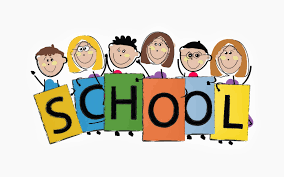 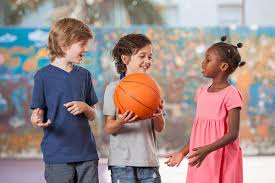 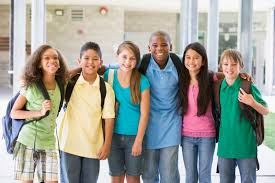 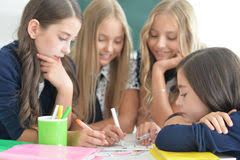